Открытый урок
окружающего мира
«Зачем нужны поезда?»

1 класс
Зачем нужны поезда?
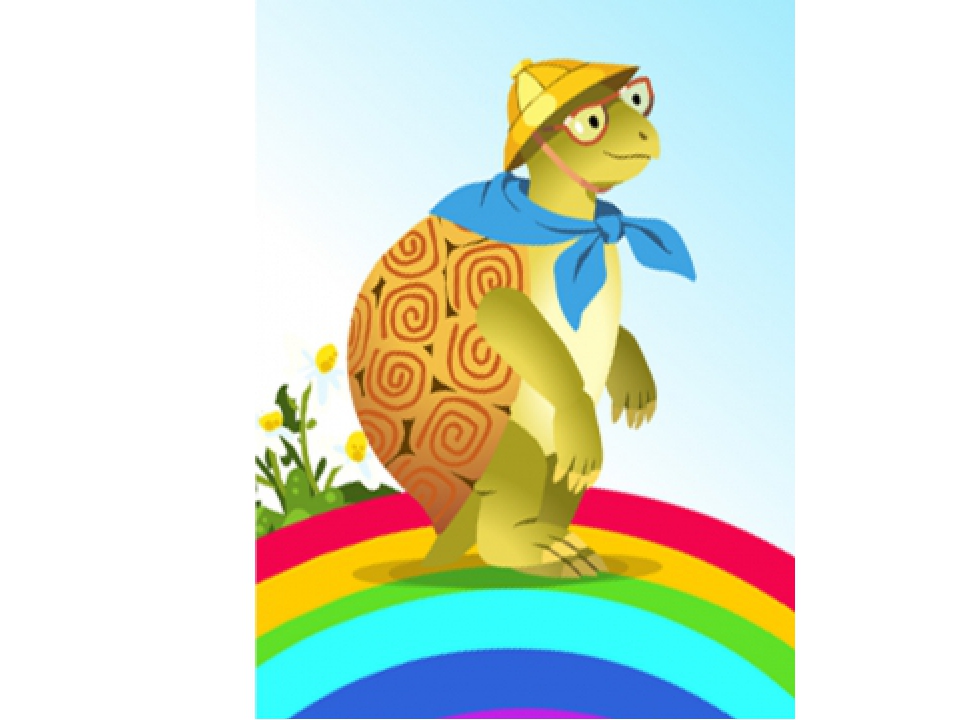 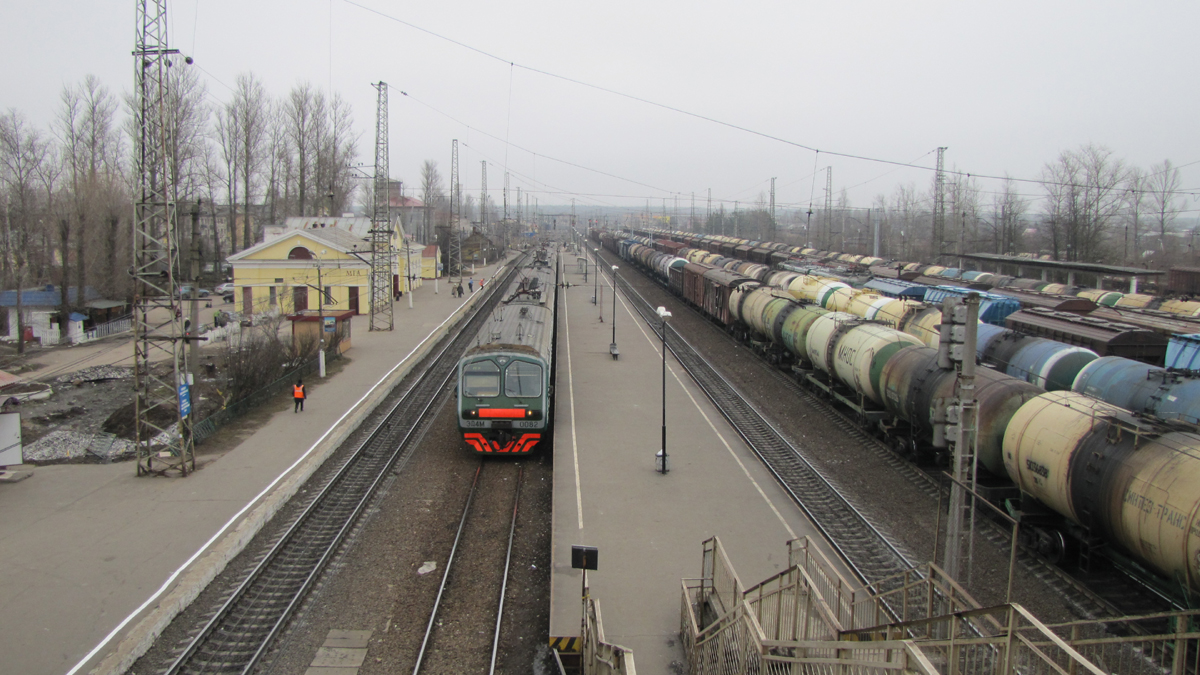 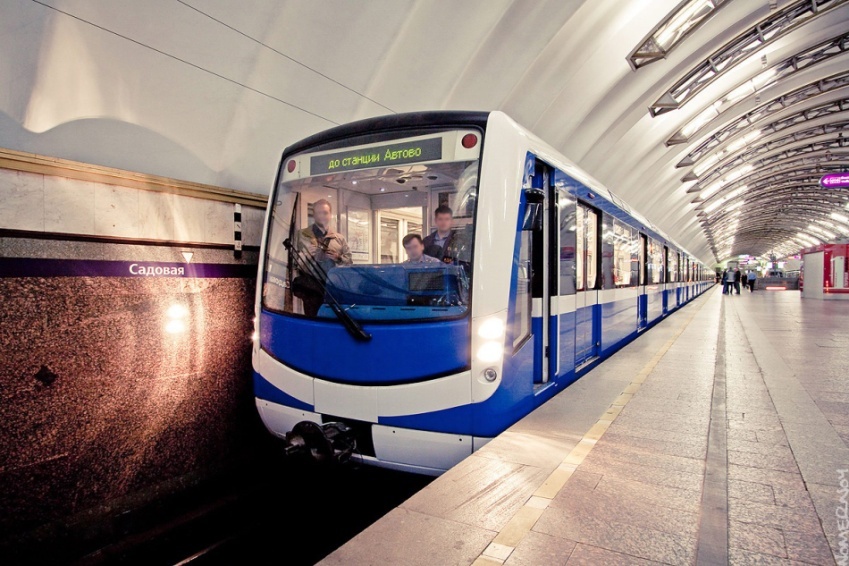 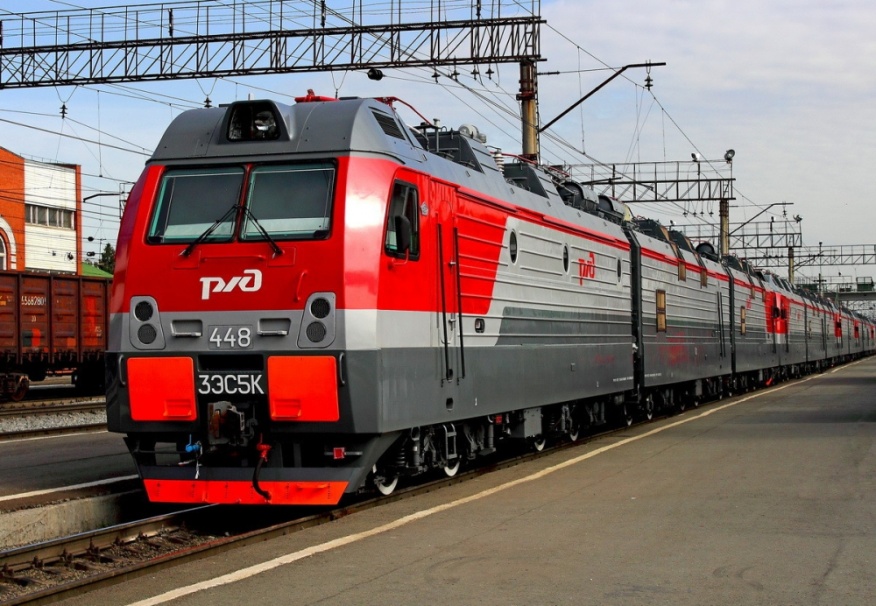 Поезда – это наземный и подземный транспорт. 
Поезда нужны для того, чтобы перевозить пассажиров и грузы. 
В отличии от автомобилей, поезда передвигаются по железной дороге.
Все поезда ходят по рельсам (это две уходящие вдаль стальные линии).
А для того, чтобы рельсы лежали ровно и никуда не расходились, между ними кладут шпалы. 
Шпалы бывают деревянными или бетонными.
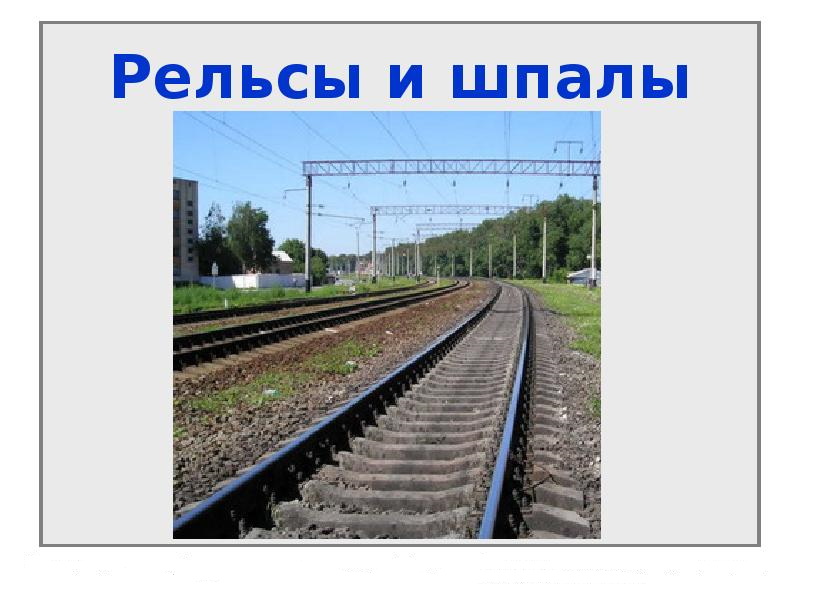 Первая в России железная дорога появилась более 170 лет назад. 
По ней ходили паровозы.
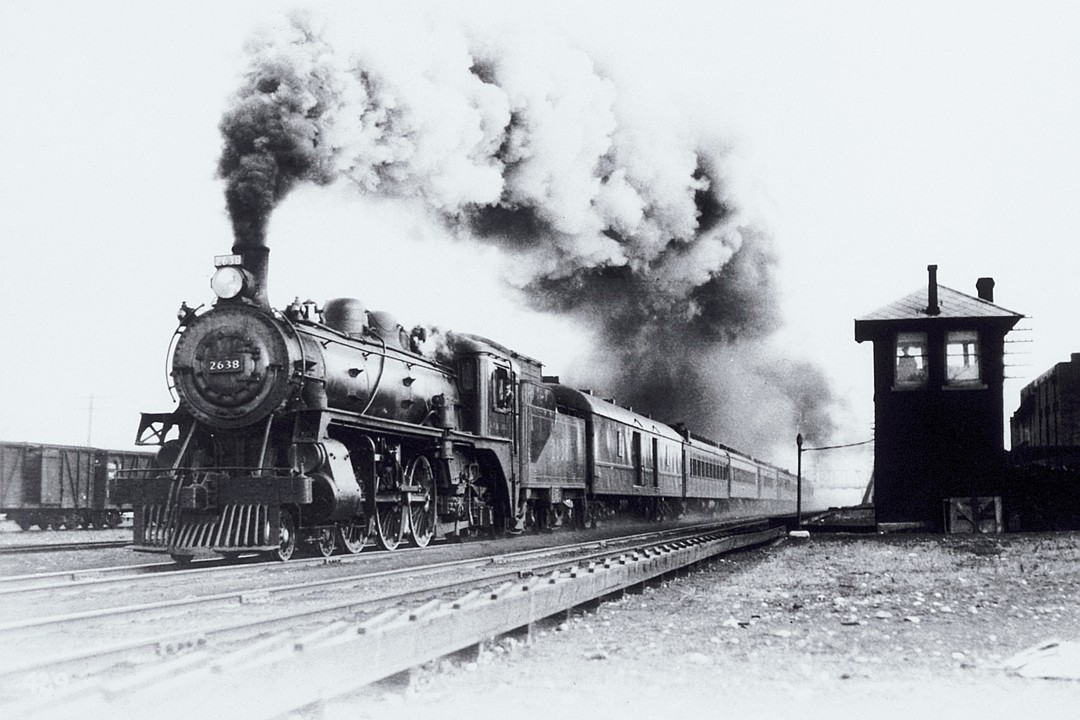 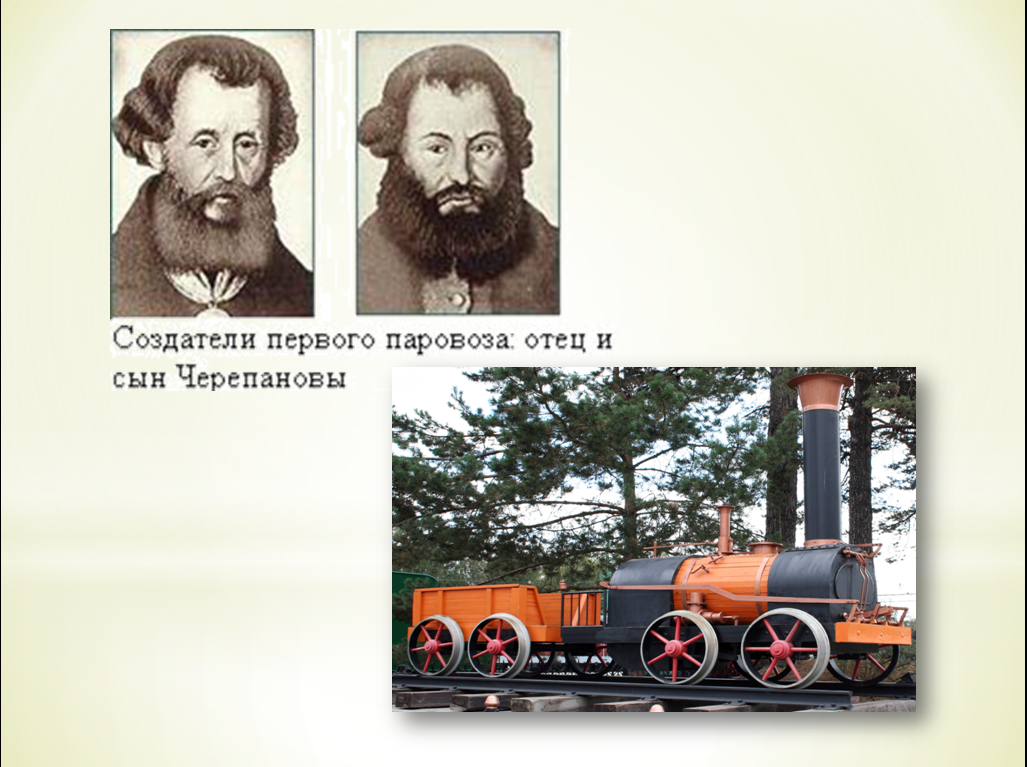 А сейчас в нашей стране построена целая сеть железных дорог.
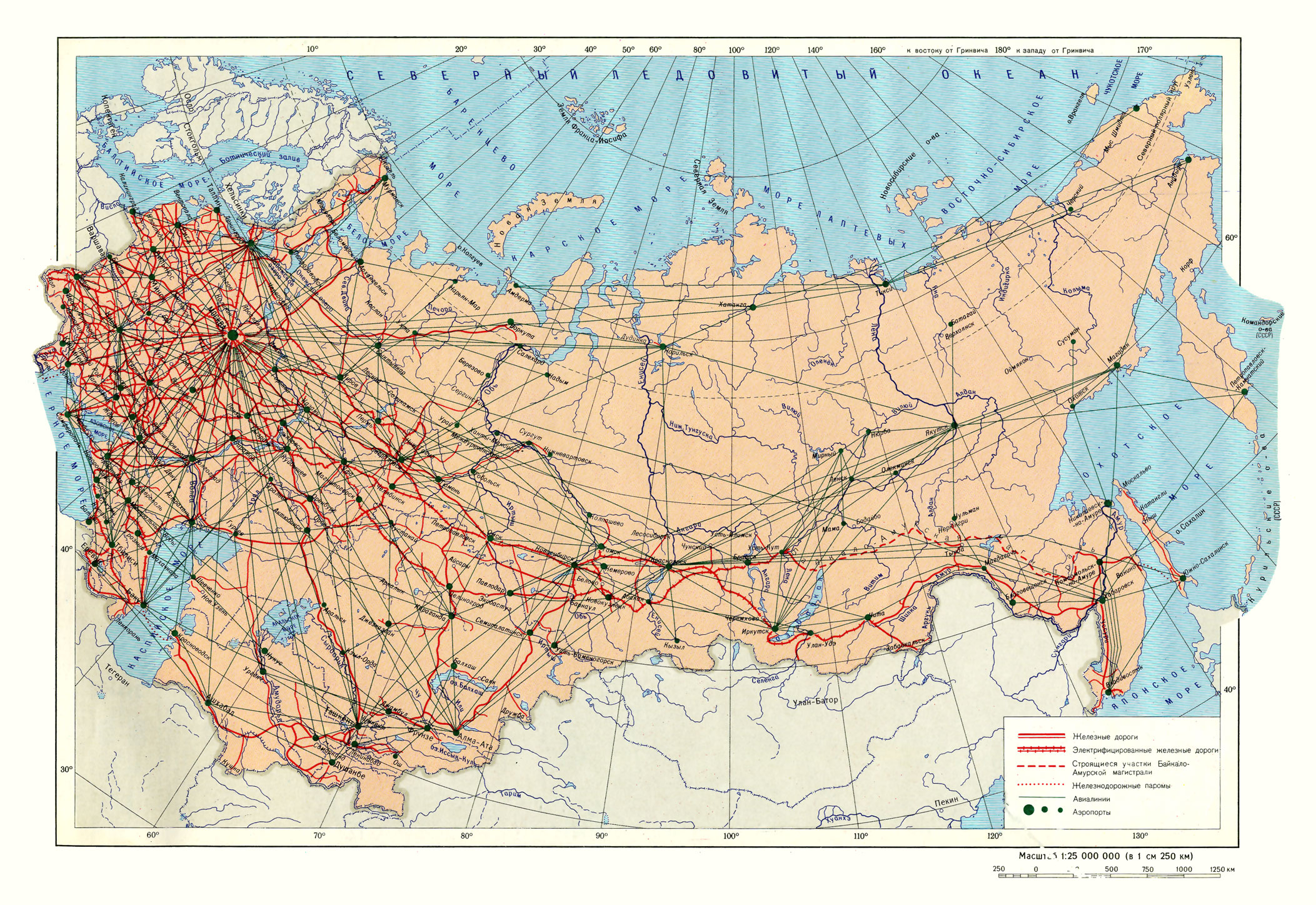 На близкое расстояние от города можно добраться на пригородном поезде –  электричке.
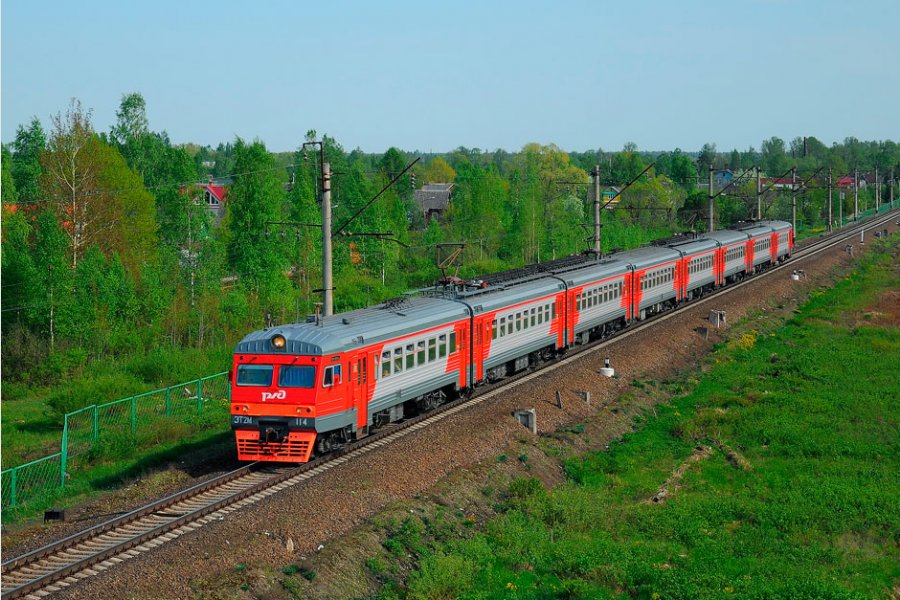 Для того, чтобы доехать до  Санкт-Петербурга, жители посёлка Мга предпочитают электричку нового поколения «Ласточка».
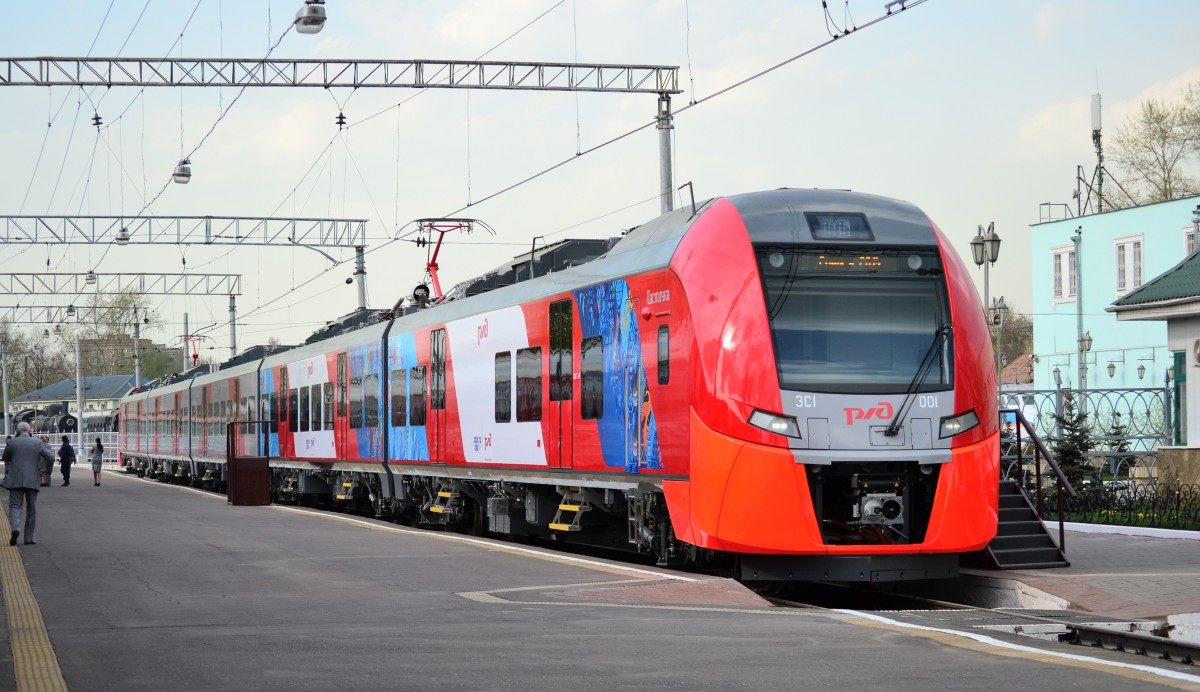 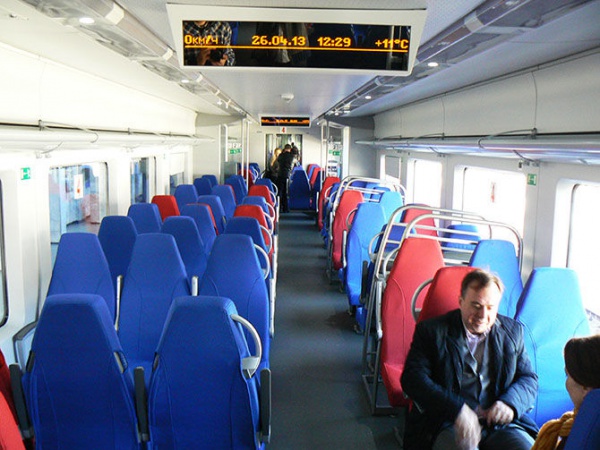 Между Санкт-Петербургом и Москвой пассажиров перевозят высокоскоростные электропоезда.
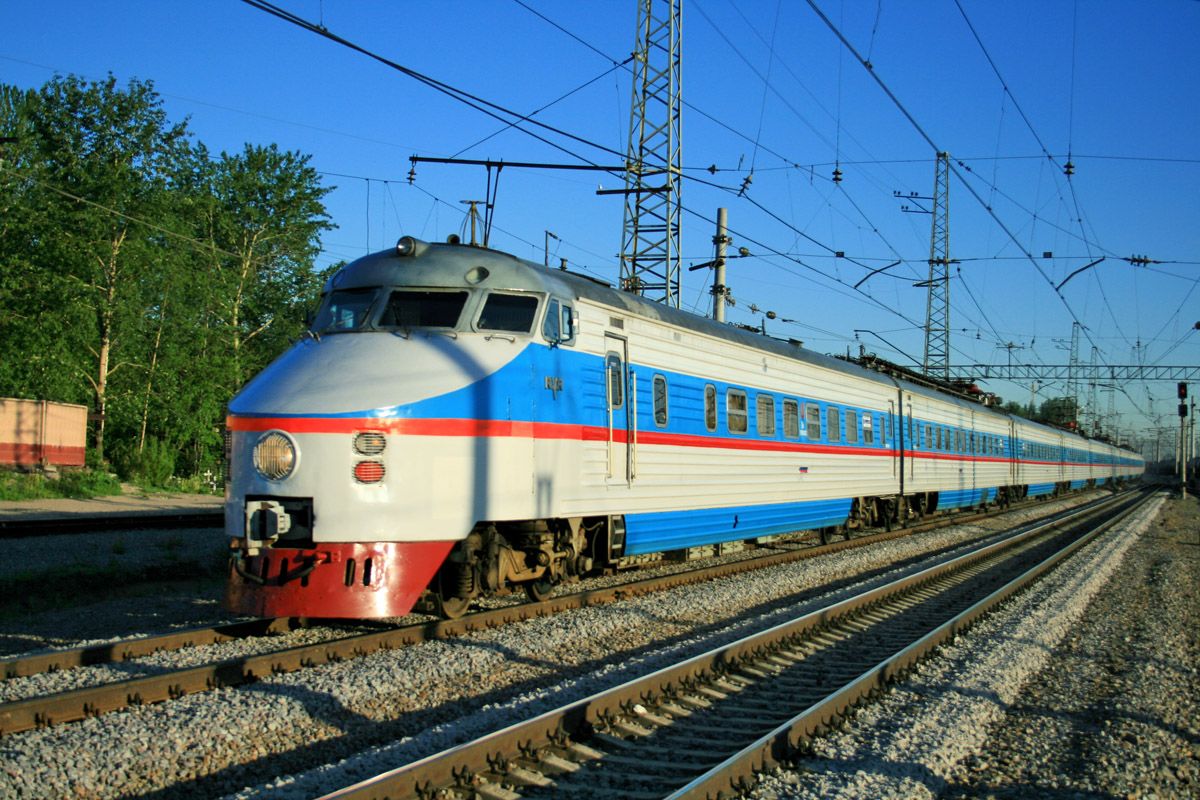 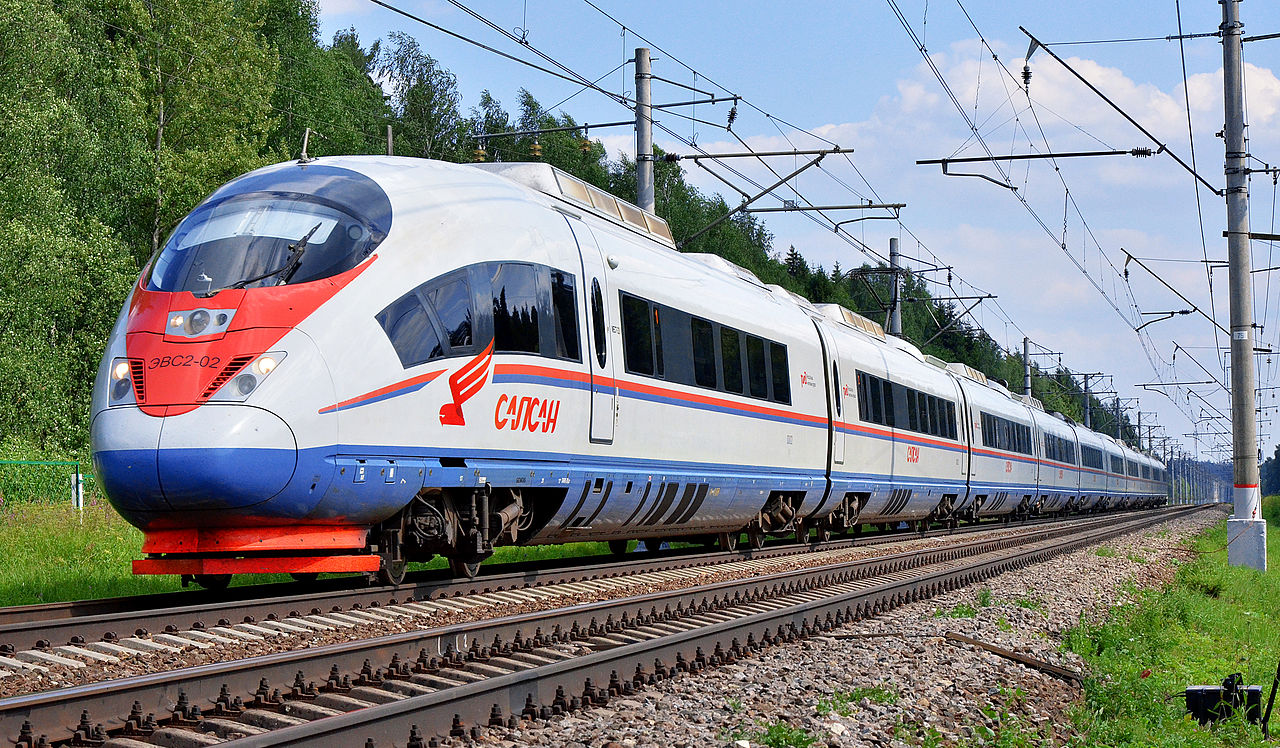 В далёкие города ходят поезда дальнего следования.
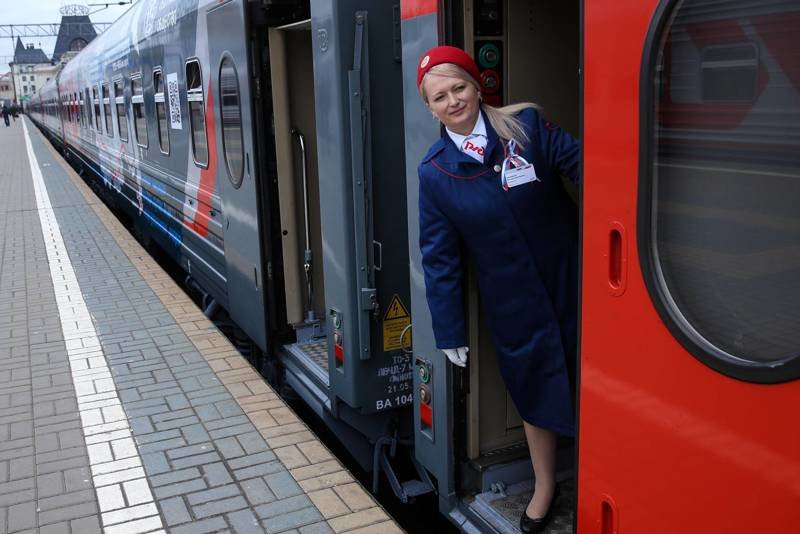 В крупных городах, где живёт больше миллиона человек строят подземные железные дороги – метро.
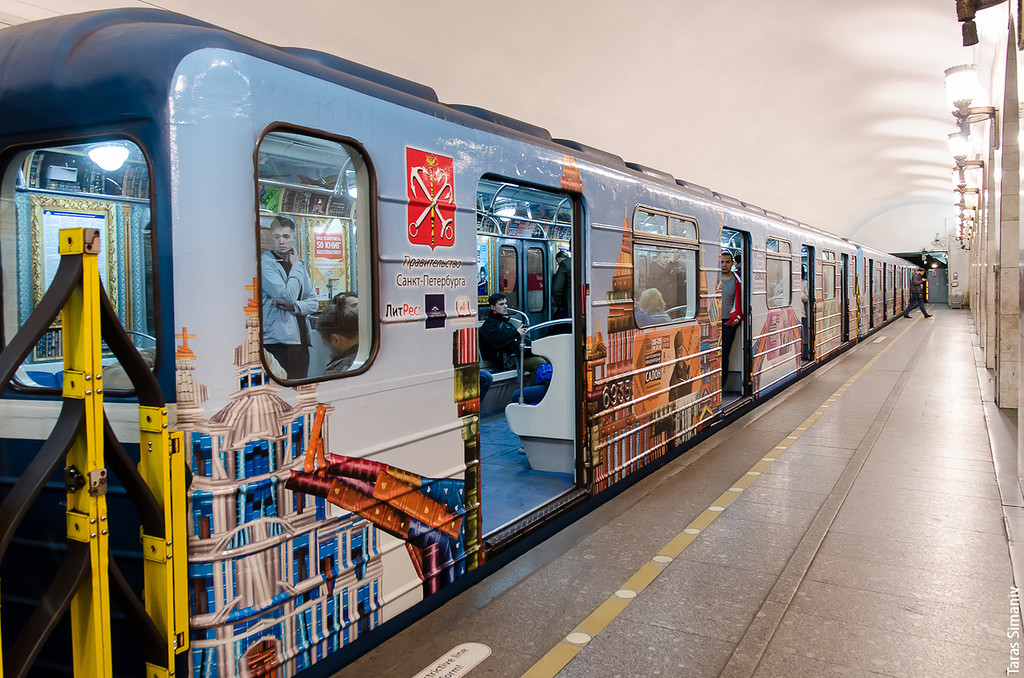 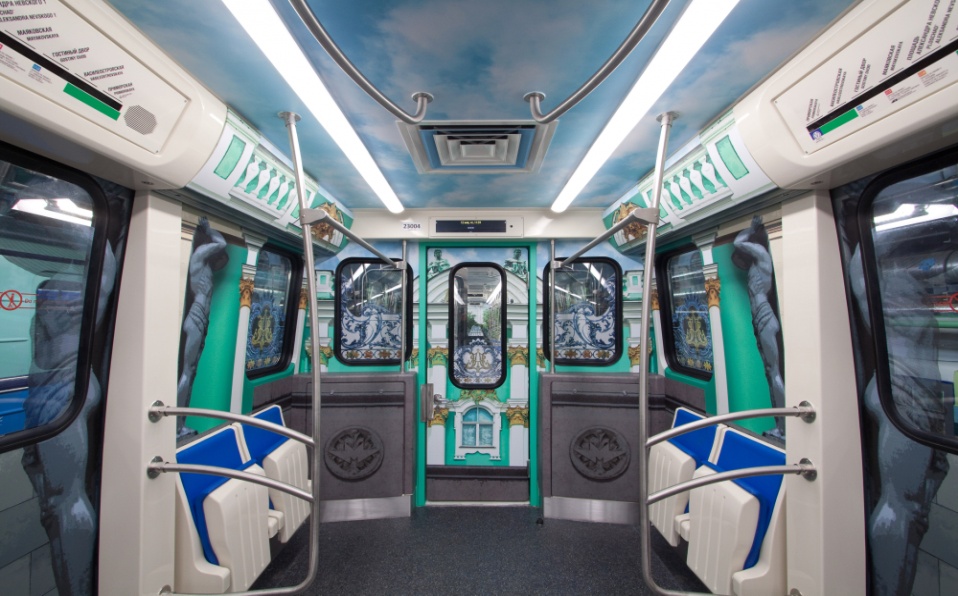 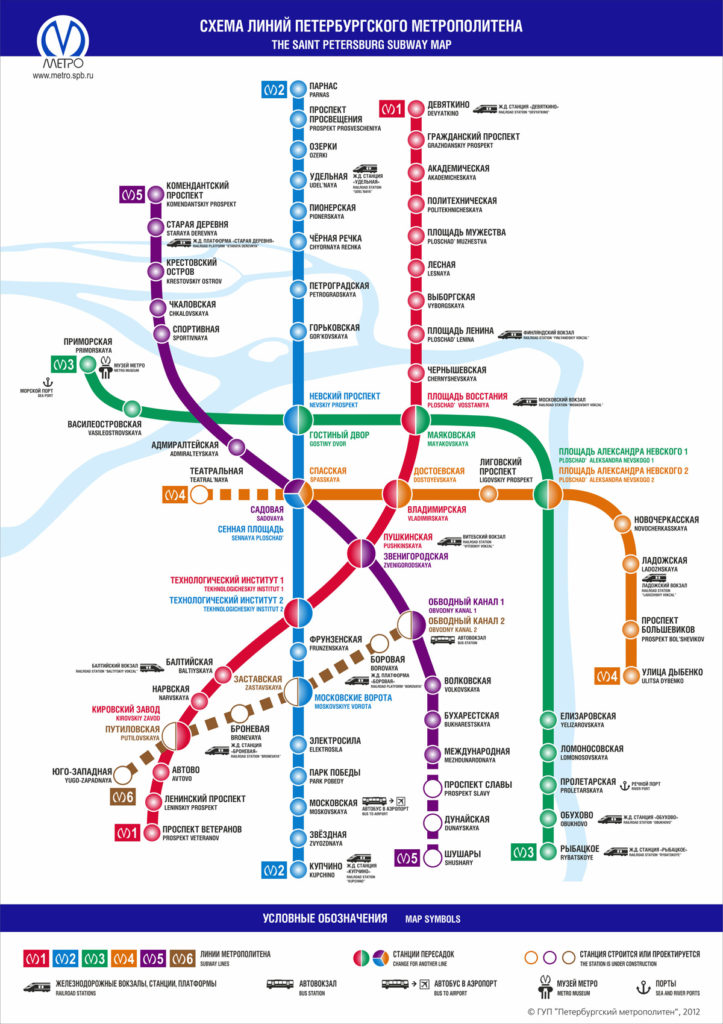 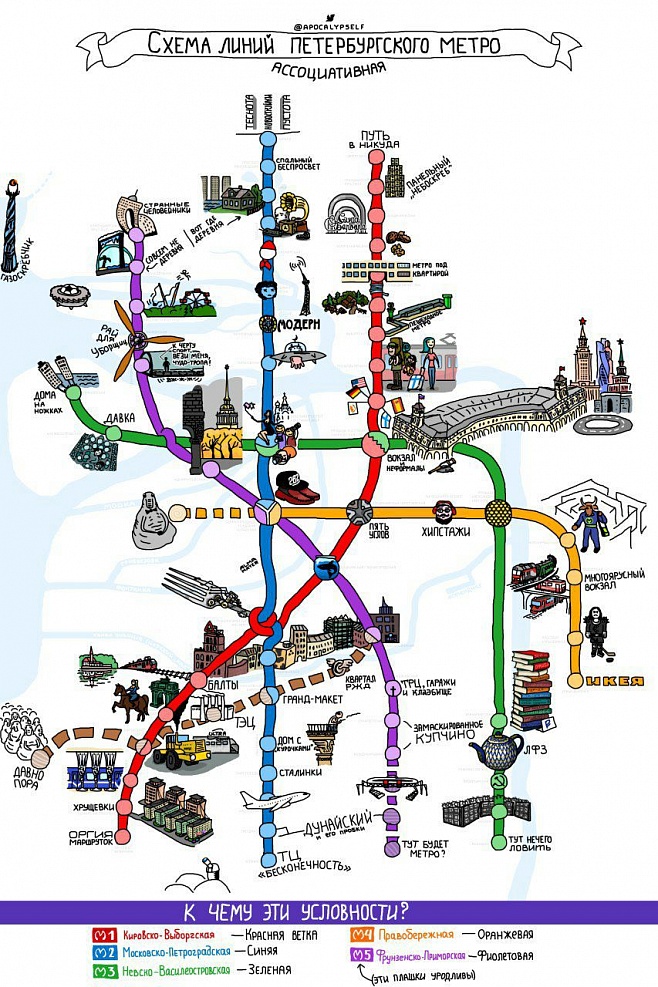 Перевозку грузов в разные города осуществляют товарные поезда.
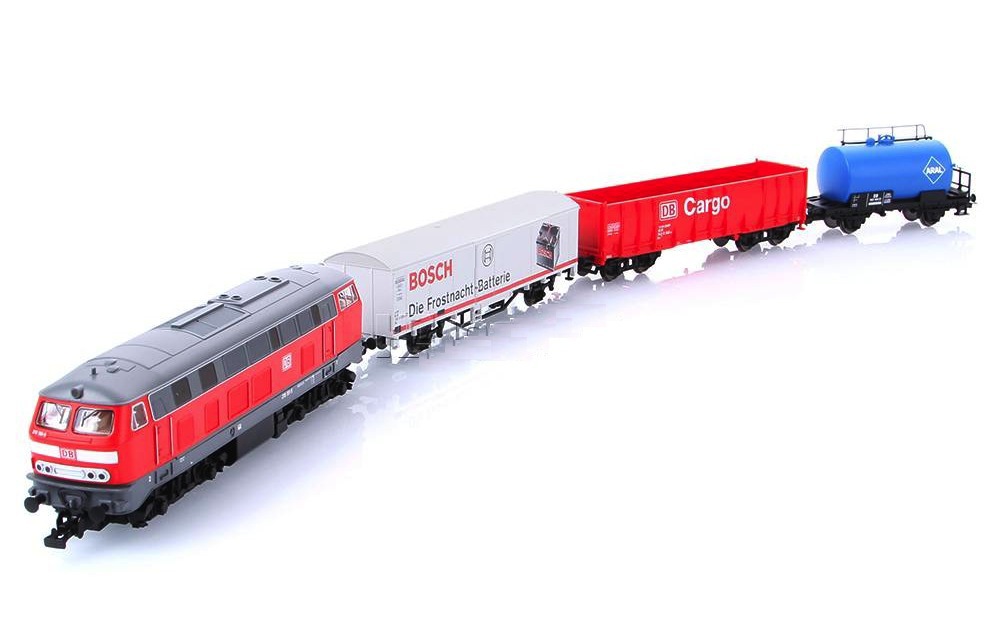 Вагон – транспортное средство, специально оборудованное для перевозки грузов по рельсовым  путям.
Цистерны предназначены для перевозки жидких веществ (нефти, бензина, кислот, воды, молока и  газообразных грузов). 
Цистерны имеют цилиндрическую форму корпуса.
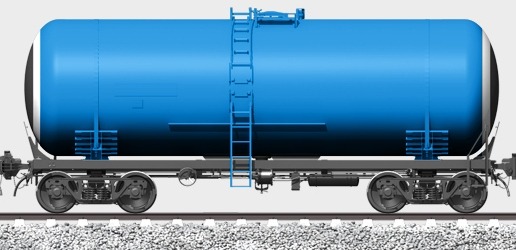 Хоппер - саморазгружающийся бункерный грузовой ж/д вагон для перевозки массовых сыпучих грузов (угля, руды, цемента, зерна).
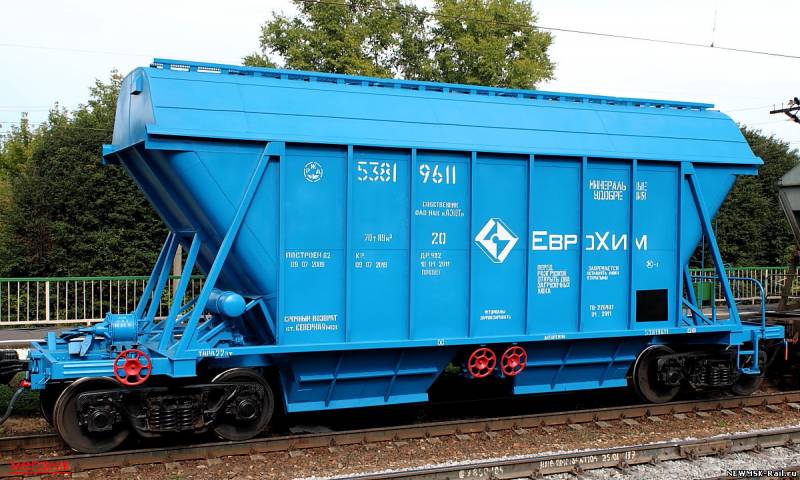 Грузовой  вагон с высокими бортами, предназначенный для перевозки грузов (руда, уголь, зерно, лесоматериалы и т. п.).
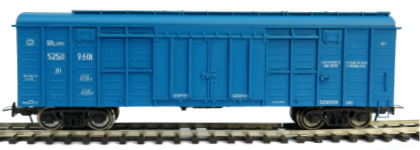 Железнодорожная платформа - предназначена для перевозки длинномерных грузов, контейнеров и оборудования, лесоматериалов, машин, не требующих укрытия от атмосферных осадков.
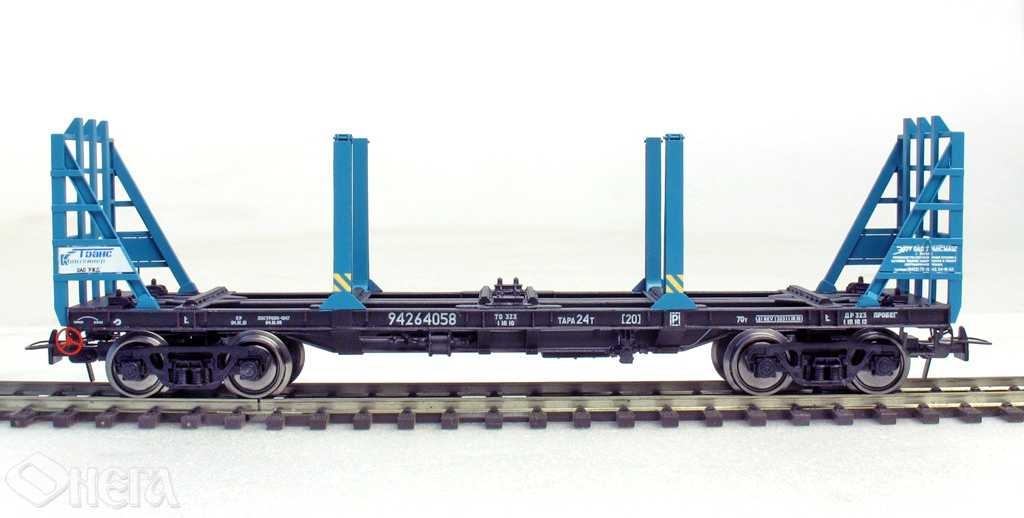 Для чего нужны  эти  поезда?
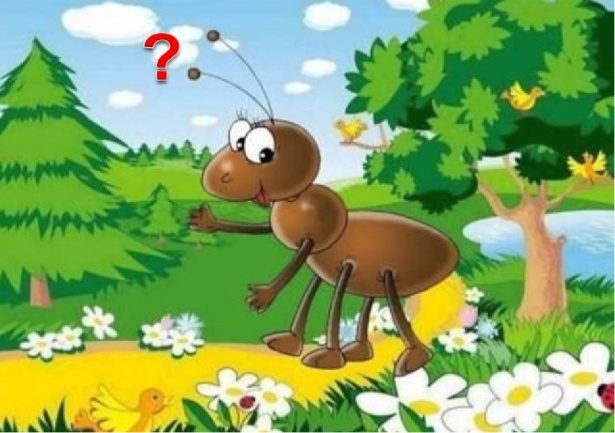 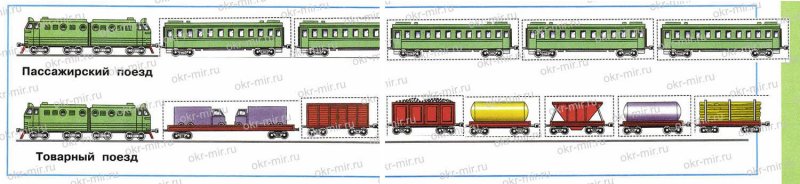 Существуют специализированные поезда.
Снегоочиститель (путевая машина)
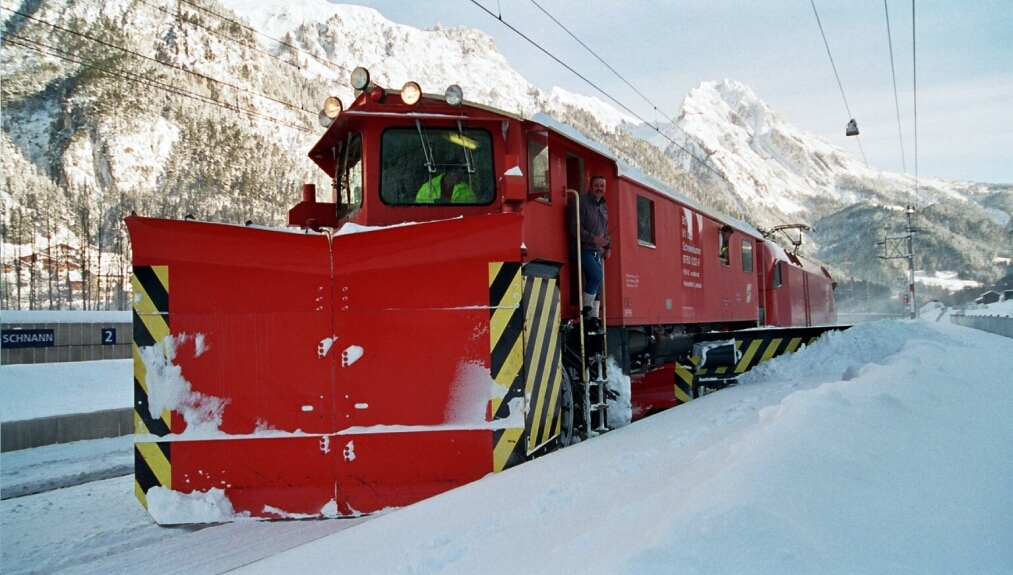 Пожарный поезд
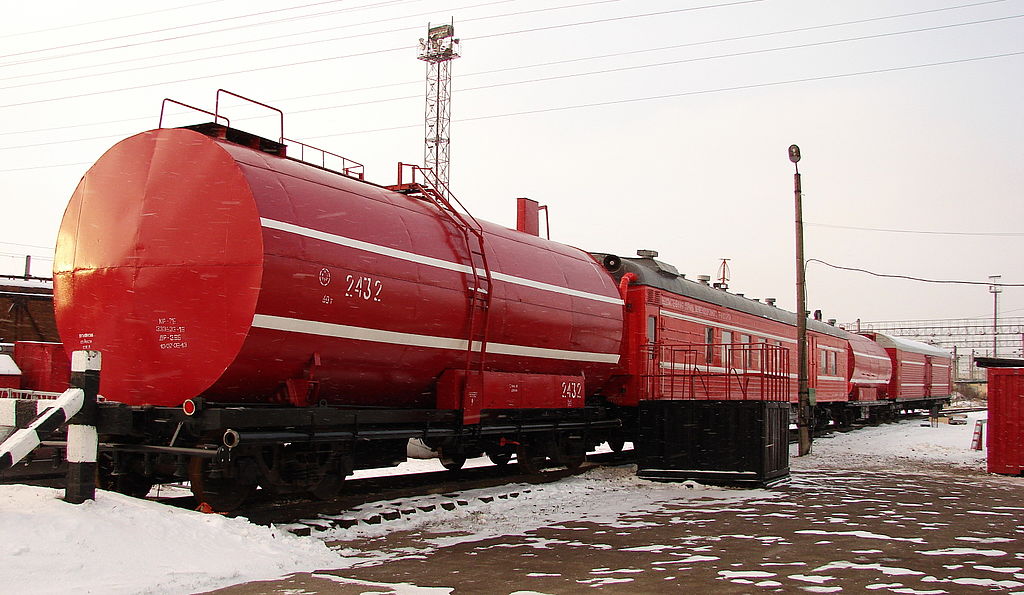 Противопаводковый поезд
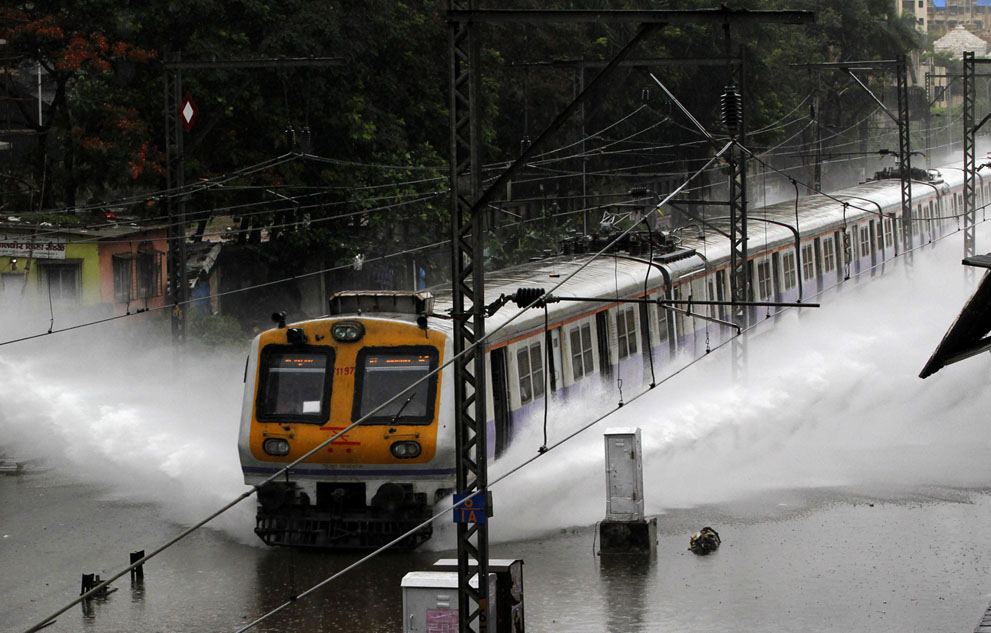 Локомотив - толкач
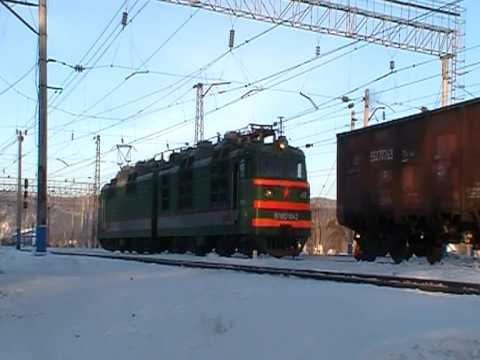 Санитарный поезд
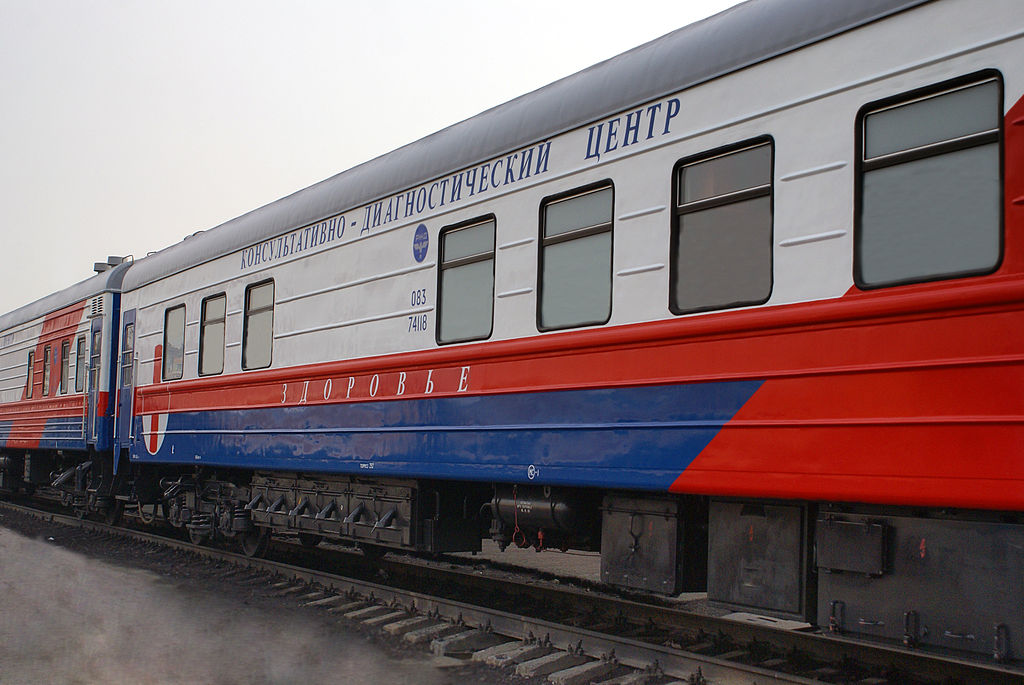 Бронепоезд
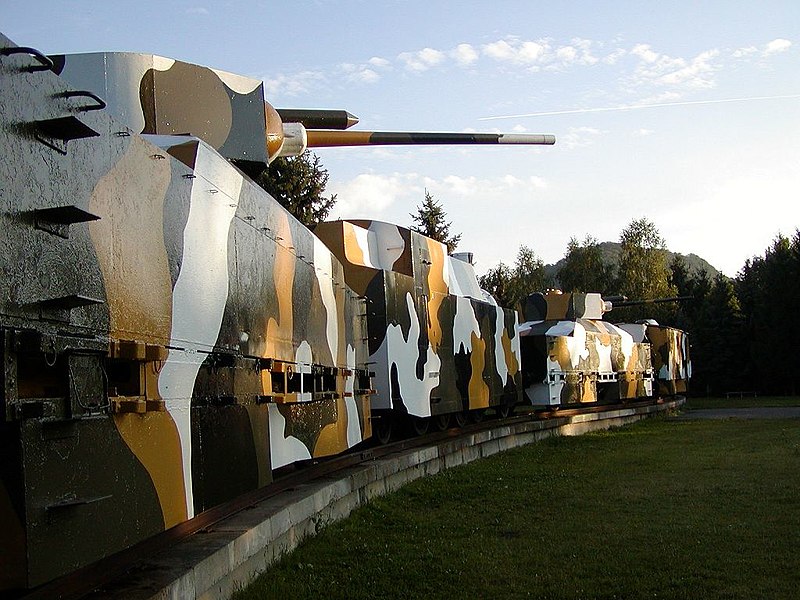 Как устроены железные дороги
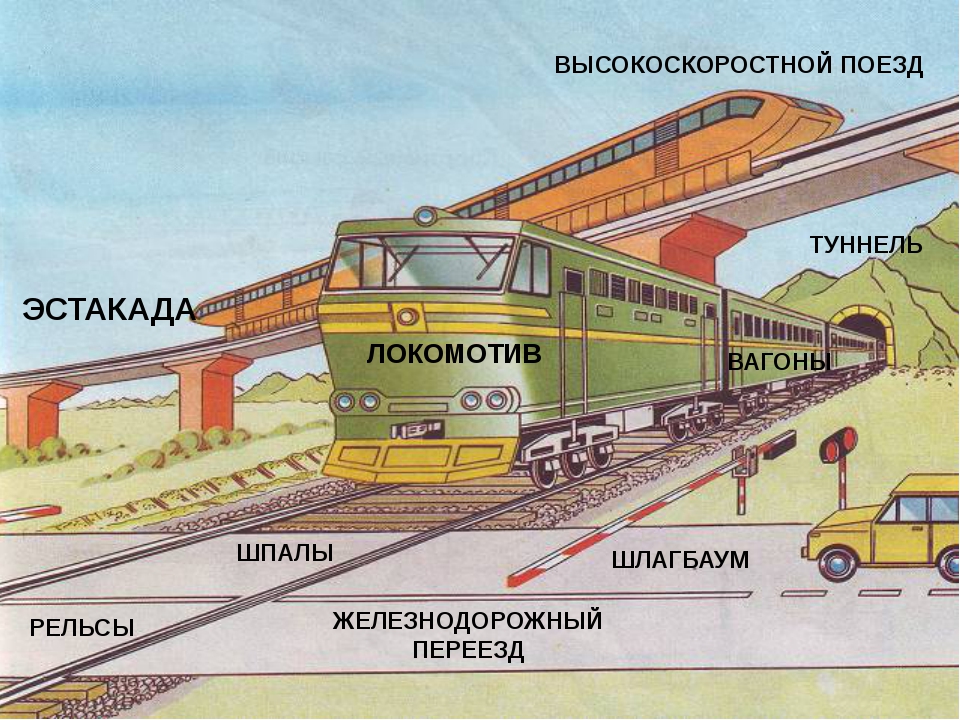 Железнодорожный переезд —пересечение железнодорожных путей и автомобильной дороги.
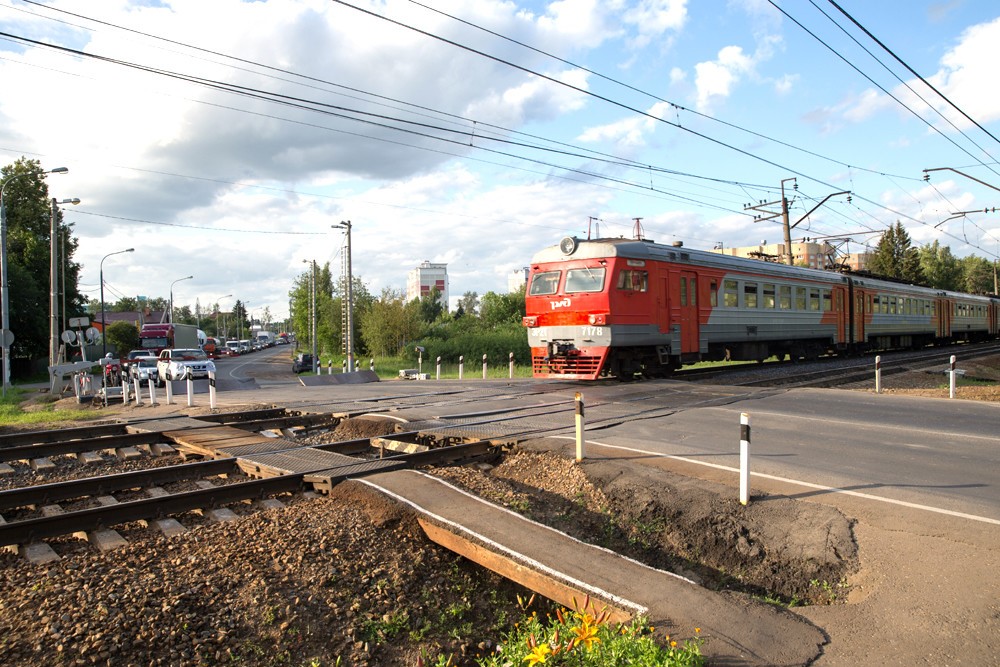 Шлагбаум – подвижная перекладина, при помощи которой открывают и закрывают путь на ж/д.
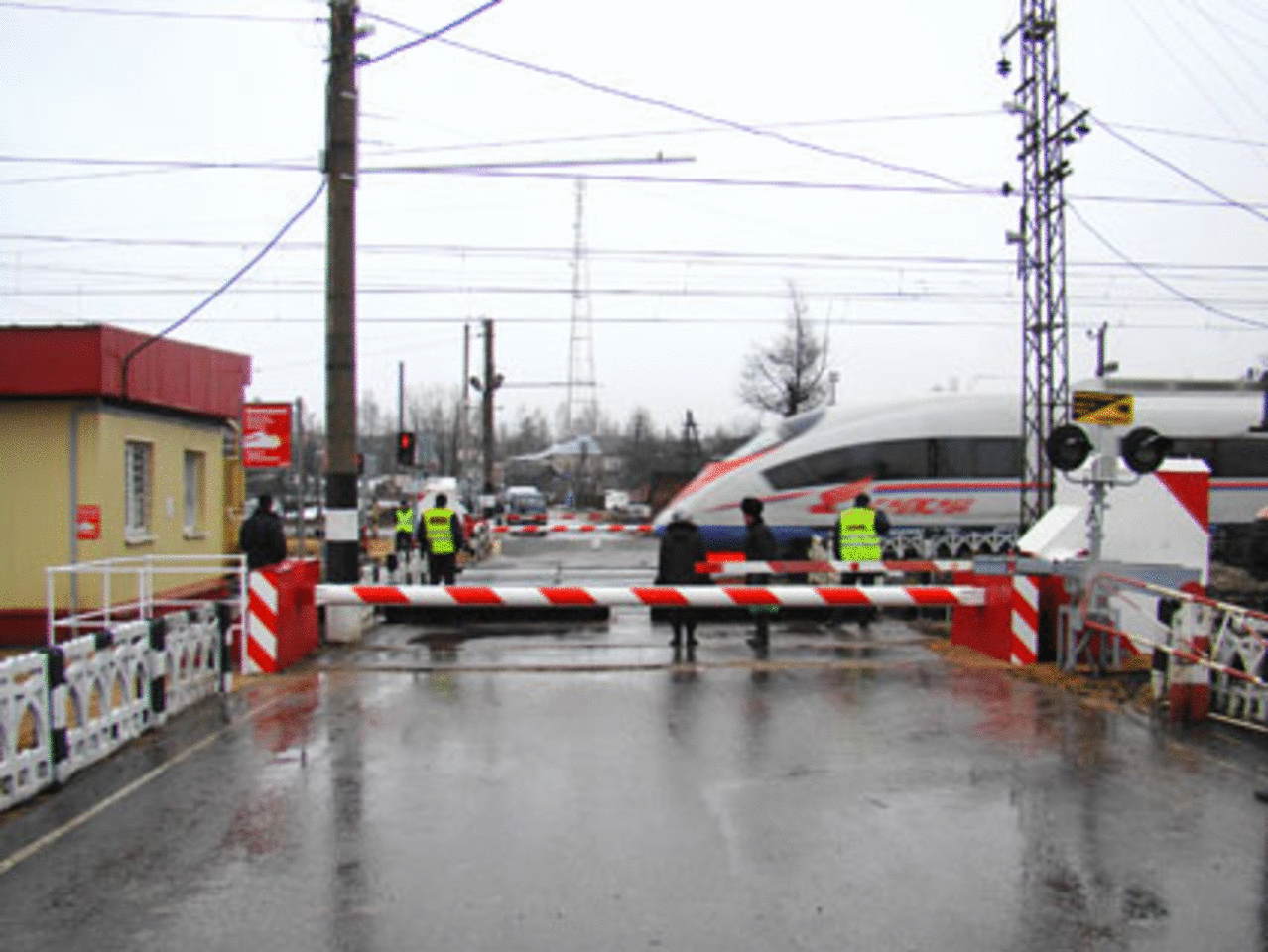 Тоннель – сооружение в виде сквозного коридора, прохода под землей или в горах.
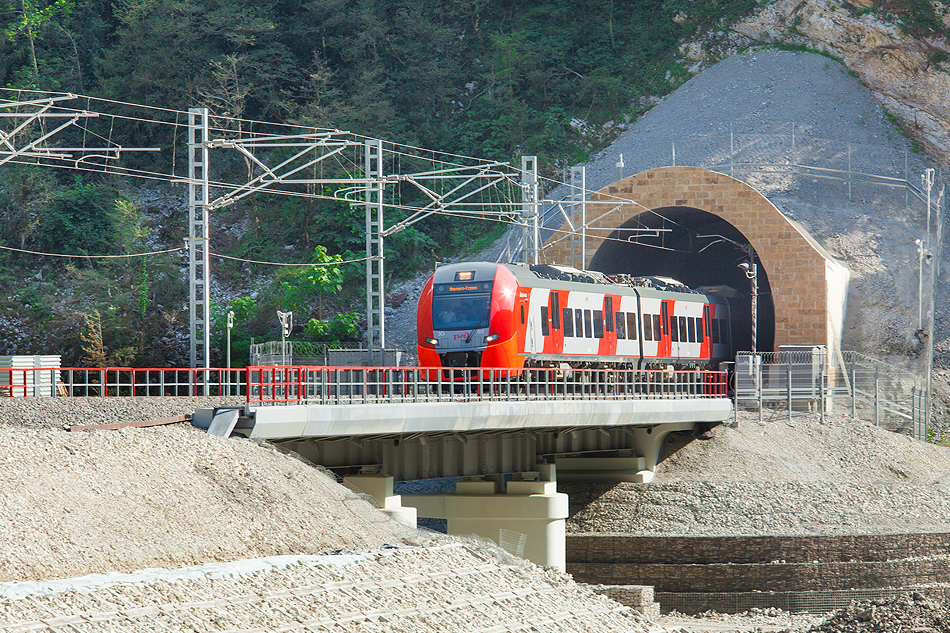 Эстакада - сооружение в виде моста.
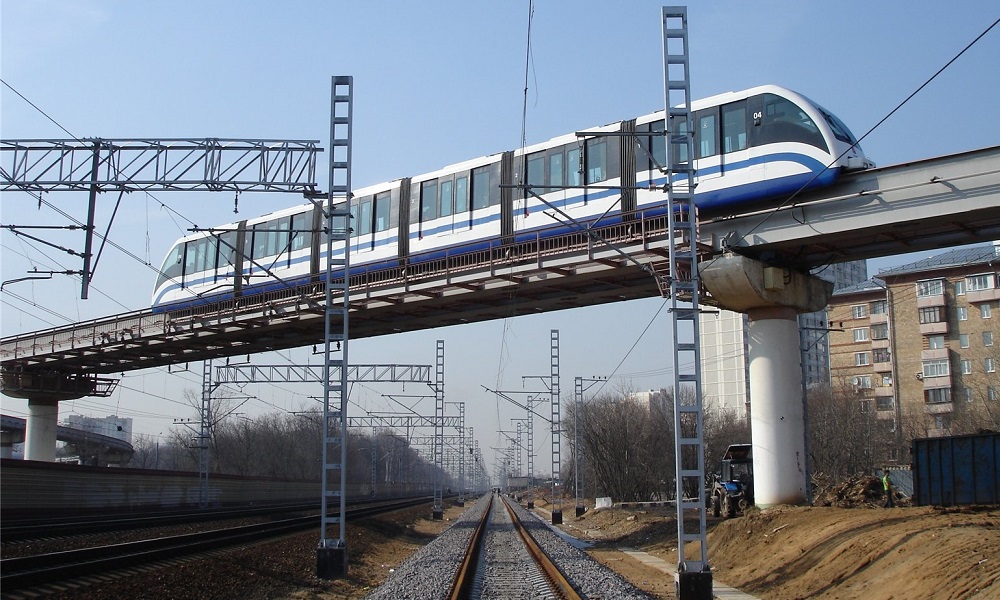 Любым поездом управляет машинист и помощник машиниста, которые находятся в головной кабине.
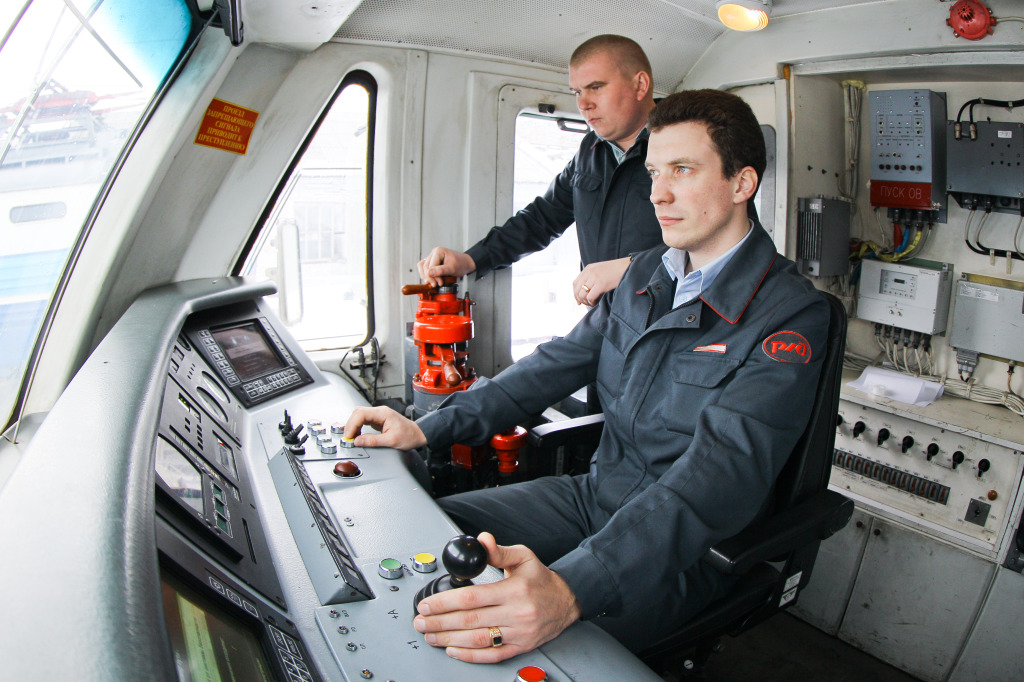 В некоторых городах нашей страны: Санкт-Петербурге, Москве, Нижнем Новгороде и др. есть детские железные дороги.
Работают они в летнее время и обслуживают их только школьники: машинисты, проводники, ревизоры – это дети.
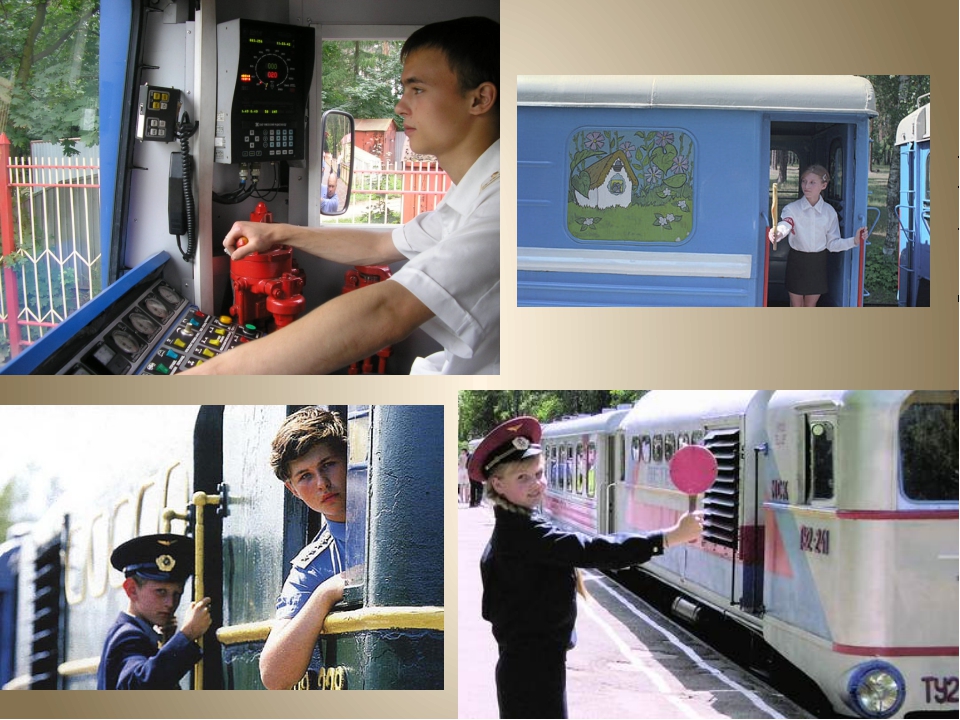 Игра «Узнай  место».
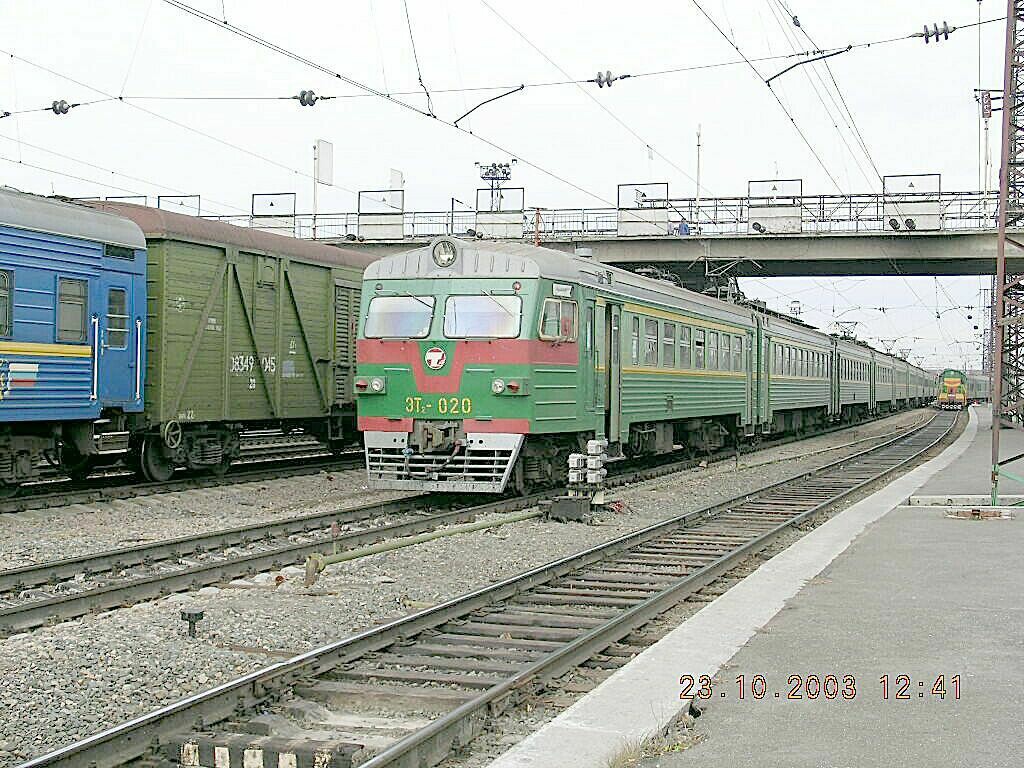 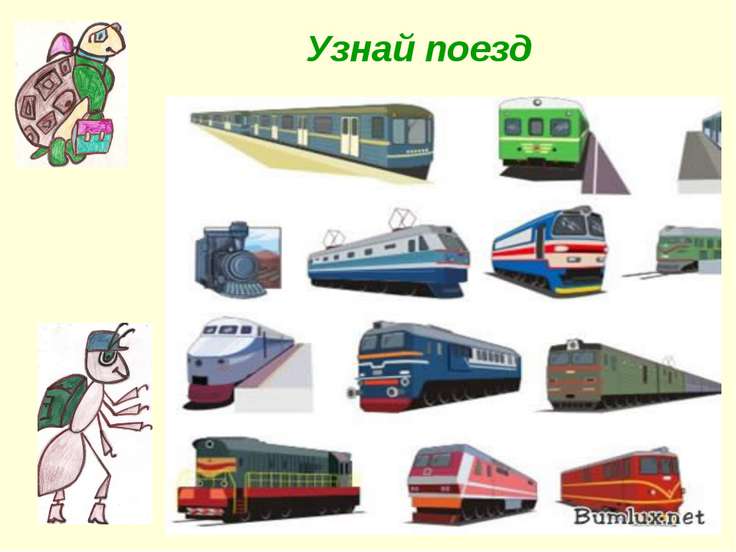 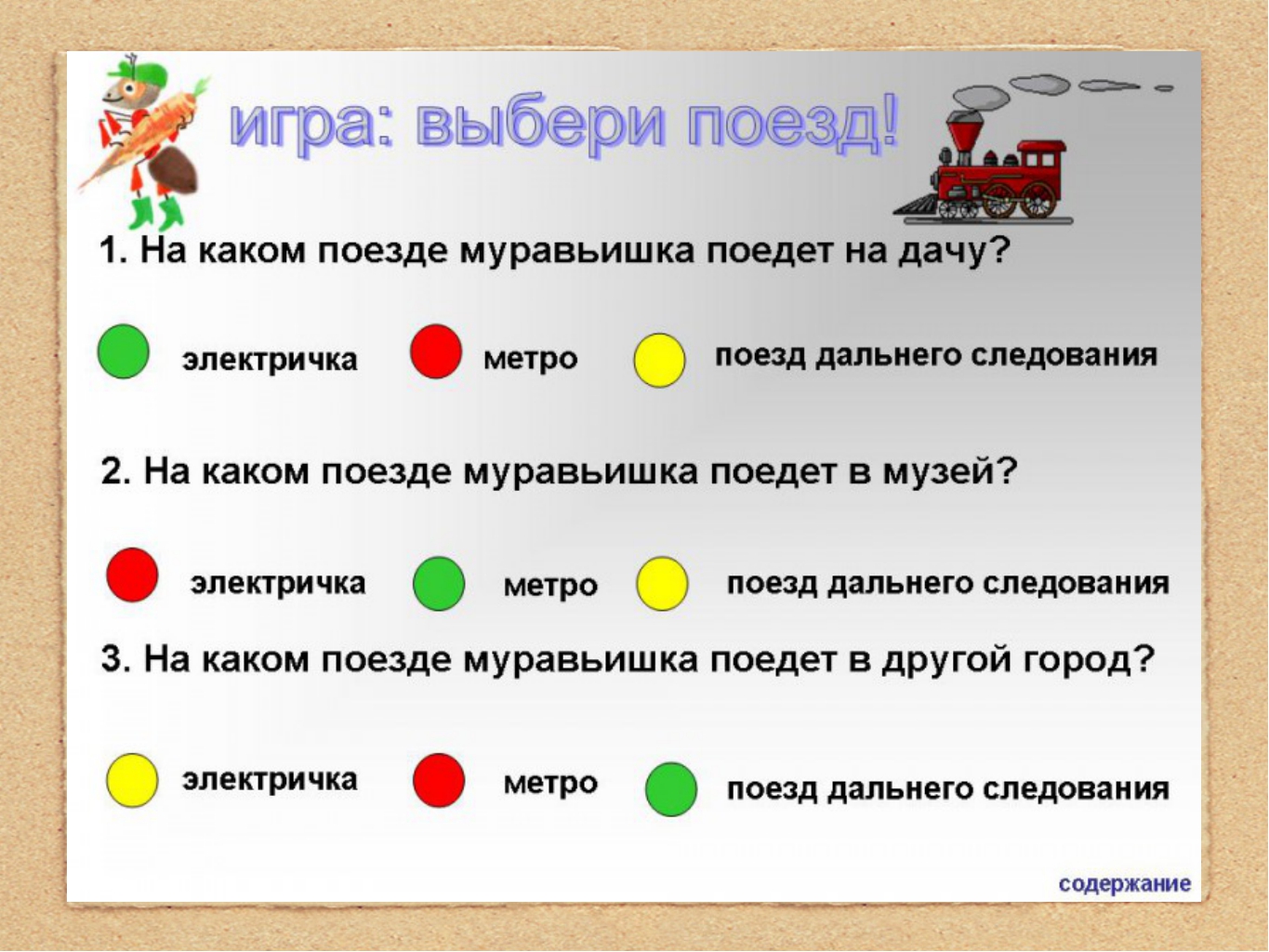 Проверь себя:

1. Муравьишка поедет на дачу  на  электричке.
2. В театр Муравьишка поедет  на  метро. 
3. В другой  город Муравьишка  поедет на поезде дальнего  следования.
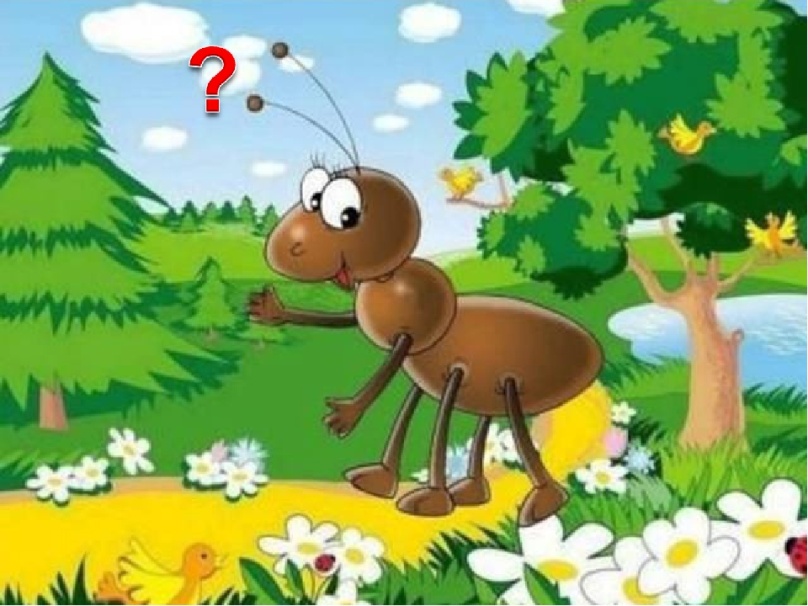 Поезд – транспорт прошлого или будущего?
Вывод:




поезда – это наземный  и подземный транспорт.  В  отличие от автомобилей, поезда  передвигаются  по  железной  дороге. Поезда нужны для  того, чтобы перевозить  пассажиров  и грузы.

Спасибо  за  сотрудничество)))
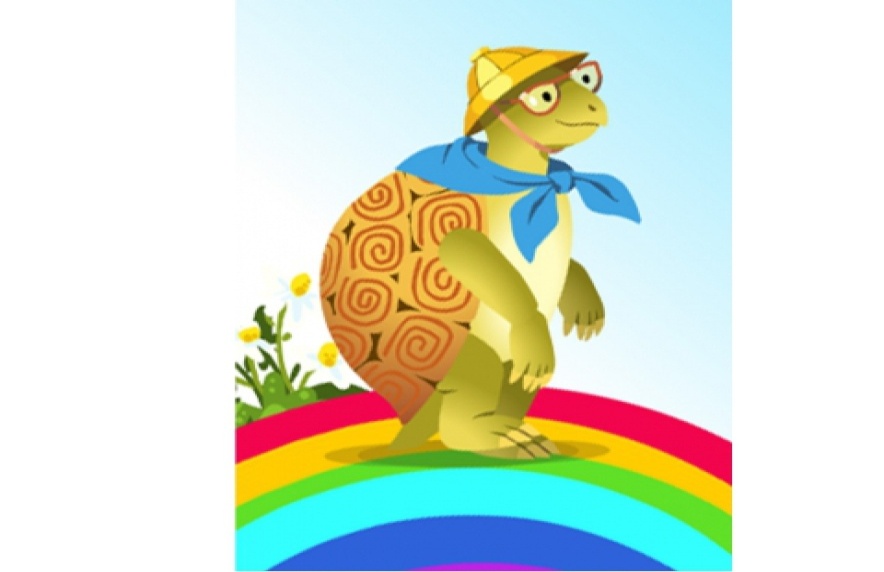